The Stuart Storm
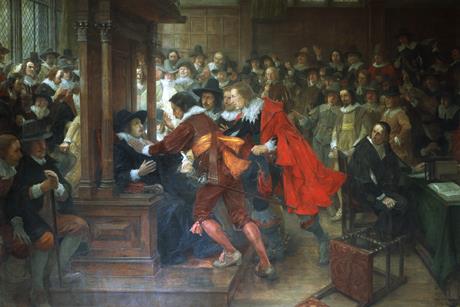 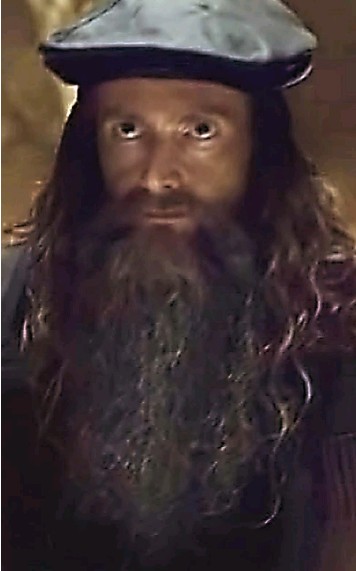 Background: Scotland
English and Scottish Hatred: Northern Bandits vs. Southern Dandies

Unicameral Parliament: Mix of Lords and Wealthy Commoners (Royal Burghs)

English wealth and influence: Lowlands vs. Highlands

John Knox: Presbyterian Revolutionary and “the Kirk”
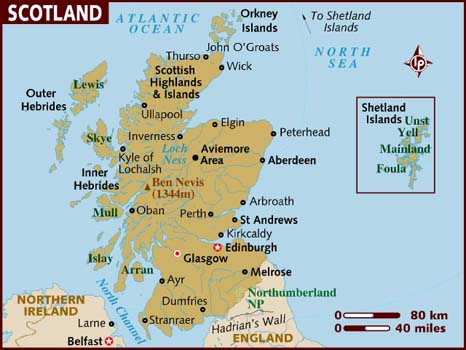 James I: Brief Bio
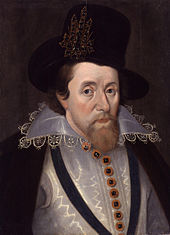 The Scottish heir: son of Mary, successor by Cecil

“No Bishop, No King”: James rejects Buchanan

Rex Pacificus: scholar, connoisseur, lover(?)
“I have my George”: Favorites as Politics
“Like a poor man wandering”: Rise in courtly expenses

“Self government at the King’s Command”: the Elizabethan Republic of Offices and Absolutism

Favorite as Patronage System: Rise of Buckingham

Overbury Affair: Political Intrigue?
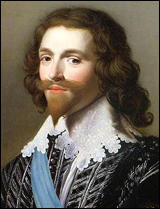 30 Years War (1618-1648): Brief Context
Peace of Augsburg (1555): German ceasefire and confessional hardening

80 Years War: Dutch Independence and the Habsburgs

“The Winter King”: Rise and fall of king Frederick (married to James’ daughter), Battle of White Mountain (1620)

English Patriotism: The Protestant Kingdom
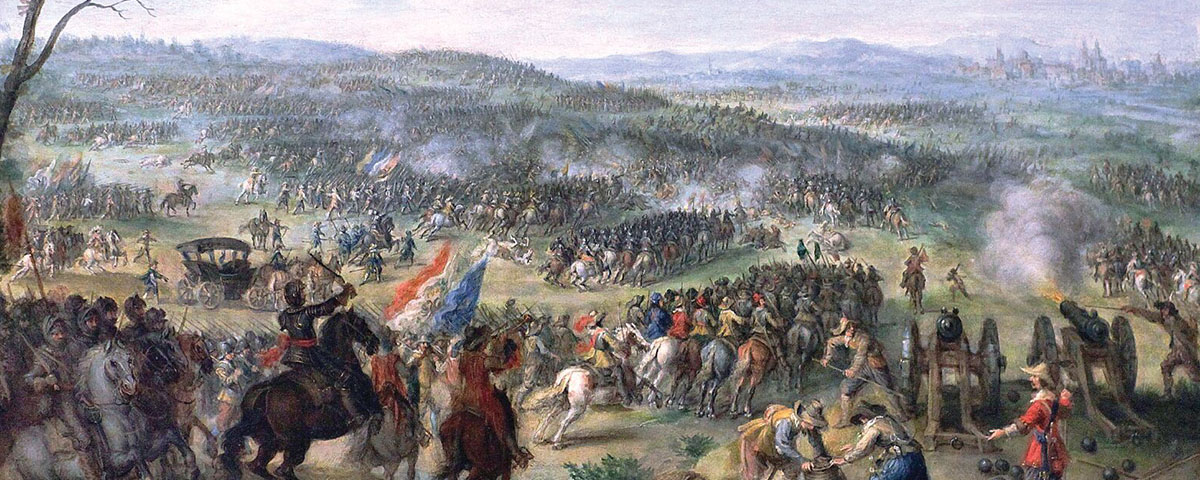 “The Blessed Revolution”: English Patriotism
Constitutional Questions: Role of Parliament and Common Law?

Charles and Buckingham: Parliamentary Politics as Tool

Royal Failure: English military losses, Charles takes blame (as king!)

Puritan Patriotism?: John Felton and the Fall of Buckingham (1628)
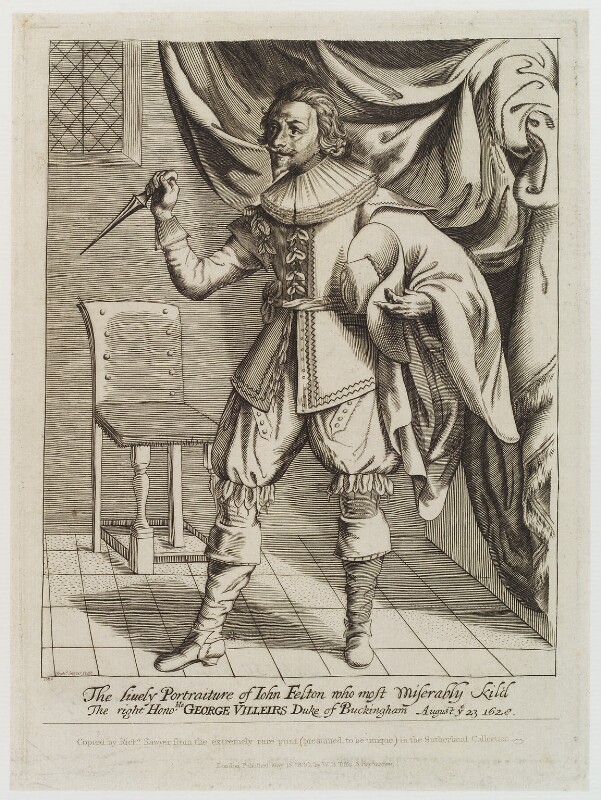 From Parliamentary Selection to Election
MPs “selected”: The best men from local patronage

Consensus and Faction: How to resolve conflicts?

Royal Involvement in Parliament: Charles as Politician?

Shift to Election: Voting as Contest
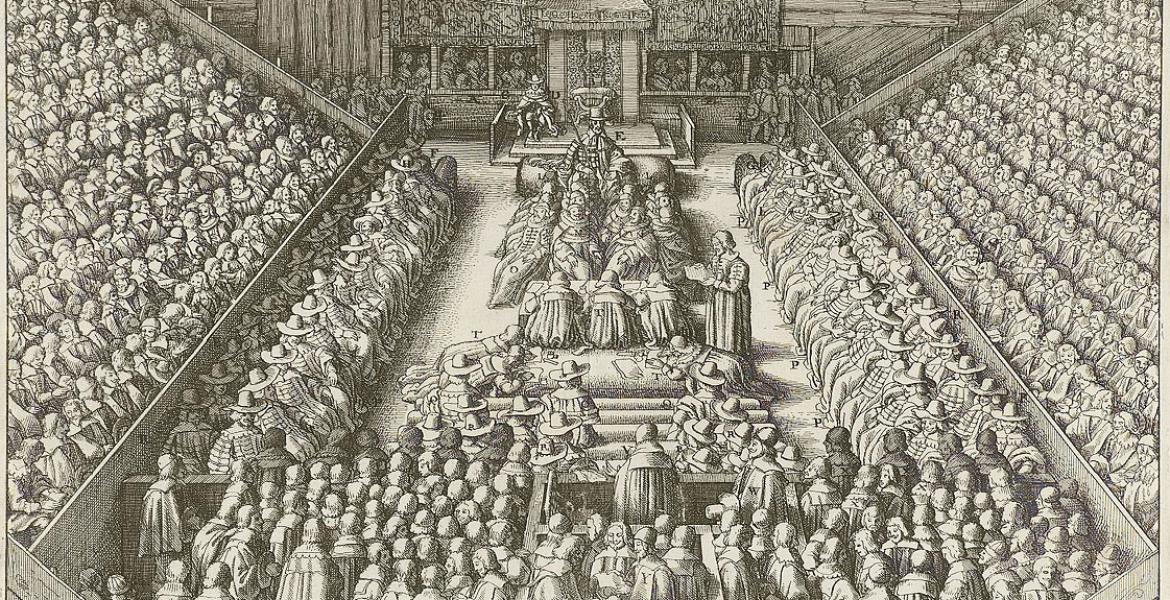 Charles I: Brief Bio
2nd Son Syndrome?: Charles as royal exemplar and virtuous, but focused on royal prerogatives

Charles as Protestant: An Advocate of “Laudianism” and limited toleration, but solidly Protestant (NOT a Catholic)

A narrow mind?: Stoicism as political practice, Henrietta Maria as political councilor

Two philosophies: Charles the Wise and Charles the Politician
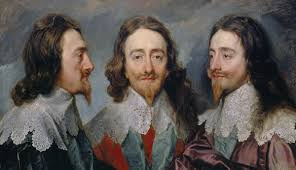 Laudianism: A Conservative Revolution?
Hookerian Precedent: England’s Church is best Reformed Church

“Beauty of Holiness”: The English Catholic memory and role of the tactile in worship (east-facing altars, crosses, a hieratic clergy)

“Anti-Calvinist”?: The Problems of Predestination, not Arminianism

Puritan Hostility: A return to Popery?
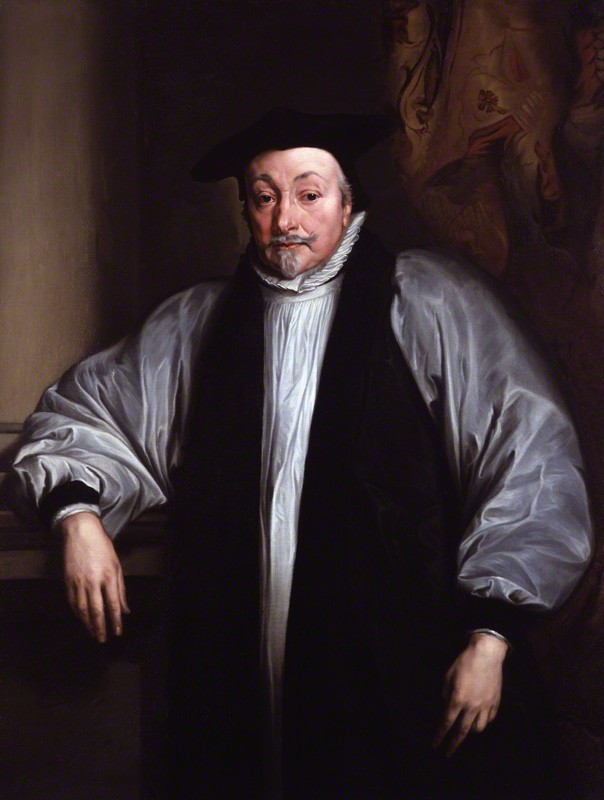 The Personal Rule
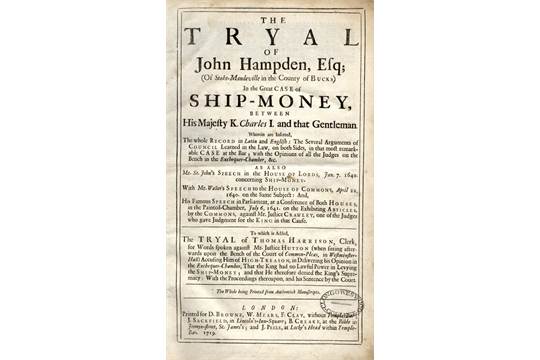 “You Shall Sit as Long as the House pleases!”: Parliamentary privilege and its abjuring in 1628

Ship Money: The King’s mounting financial crisis

The Laudian Hierarchy: Fueling puritan radicalism and the turn towards Presbyterianism (different from Scottish version)

“Blood of the Martyrs”?: Understanding Prynne and Laud